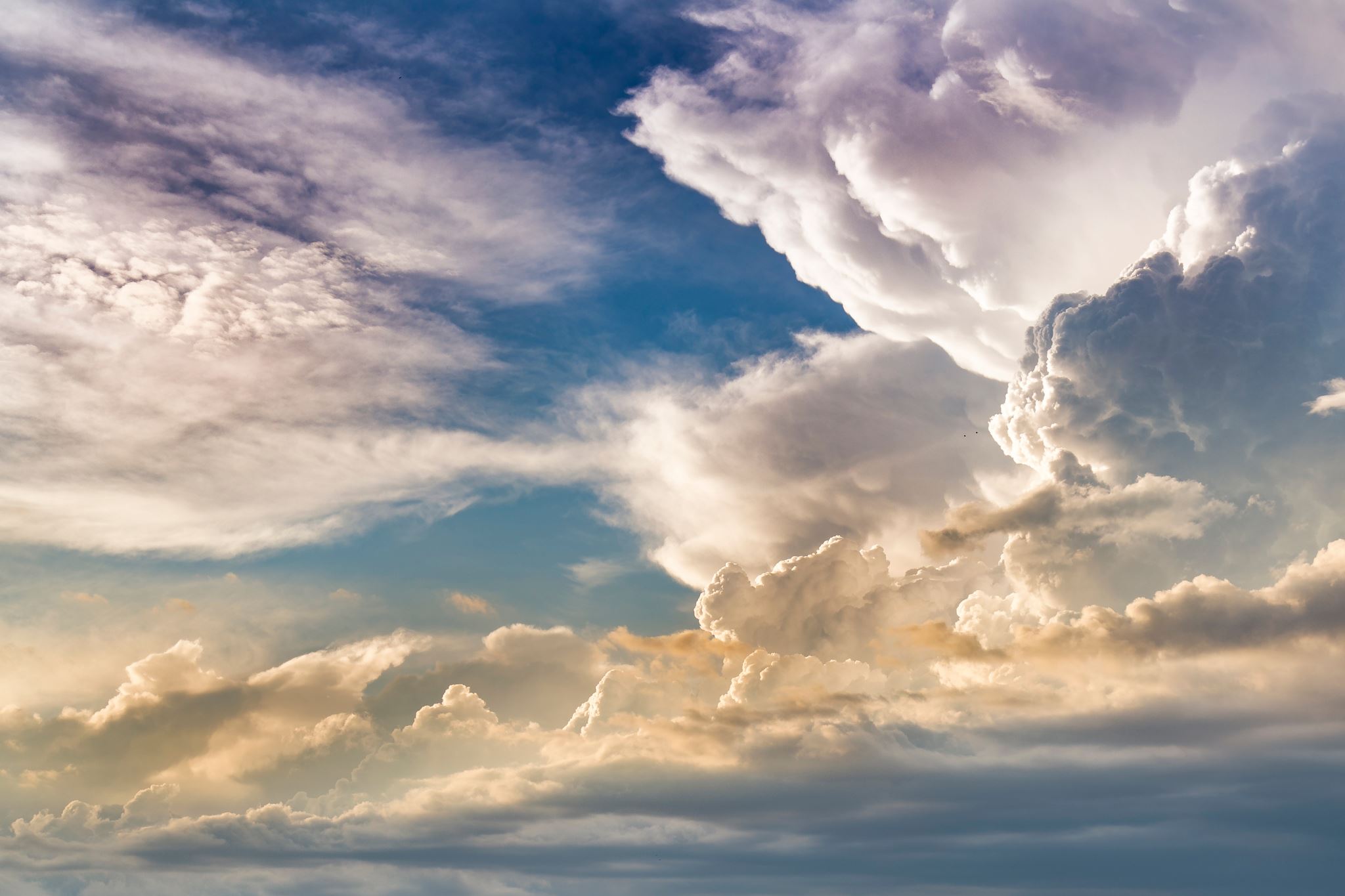 The Forgotten God  Part 3
John 14:16-18; 25-27
John 15:26-27
John 16:5-15
1 John 3:16 - 18
16 We know love by this, that He laid down His life for us; and we ought to lay down our lives for the brethren.
1 John 3:16 - 18
16 We know love by this, that He laid down His life for us; and we ought to lay down our lives for the brethren.
17 But whoever has the world’s goods, and sees his brother in need and closes his heart against him, how does the love of God abide in him? 18 Little children, let us not love with word or with tongue, but in deed and truth.”
(It is) a love that is willing to sacrifice one’s self for the benefit of that brother, a love that causes one to be long suffering toward him, a love that makes one treat him kindly, a love that so causes one to rejoice in the welfare of another that there is no room for envy in the heart, a love that is not jealous, a love that keeps one from boasting of one’s self, a love that keeps one from bearing one’s self in a lofty manner, a love that keeps one from acting unbecomingly, a love that keeps one from seeking one’s own rights, a love that keeps one from becoming angry, a love that does not impute evil, a love that does not rejoice in iniquity but in the truth, a love that bears up against all things, believes all things, hopes all things, endures all things. That is the kind of love which God says one Christian should have for another."
1 John—4:7-12
Beloved, let us love one another, for love is from God; and everyone who loves is born of God and knows God. 8 The one who does not love does not know God, for God is love. 9 By this the love of God was manifested in us, that God has sent His only begotten Son into the world so that we might live through Him. 10 In this is love, not that we loved God, but that He loved us and sent His Son to be the propitiation for our sins. 11 Beloved, if God so loved us, we also ought to love one another. 12 No one has seen God at any time; if we love one another, God abides in us, and His love is perfected in us.”
1 John 4:13
By this we know that we abide in Him and He in us, because He has given us of His Spirit.
Romans 5:5
And hope does not disappoint, because the love of God has been poured out within our hearts through the Holy Spirit who was given to us.
1 Thessalonians 4:9
Now as to the love of the brethren, you have no need for anyone to write to you, for you yourselves are taught by God to love one another;
John 15:16-17
You did not choose Me but I chose you, and appointed you that you would go and bear fruit, and that your fruit would remain, so that whatever you ask of the Father in My name He may give to you. 17 This I command you, that you love one another.
Romans 8:7-8 
Because the mind set on the flesh is hostile toward God; for it does not subject itself to the law of God, for it is not even able to do so, 8 and those who are in the flesh cannot please God.
The Holy Spirit is the Helper
Condition for blessing
Nature of the Holy Spirit
Another like Christ
Permanent indwelling
Role of the Spirit
Spirit of Truth
Accessible only to believers
No orphans
The Holy Spirit is the Teacher
Teaches all things
Remember all that Jesus said
Giver of peace
3.	The Holy Spirit Testifies (15:26-27)
3.	The Holy Spirit Testifies (15:26-27)
Witness of the Holy Sprit (26)
3.	The Holy Spirit Testifies (15:26-27)
Witness of the Holy Sprit (26)
Witness to the Authors of Scripture
2 Peter 1:20-21
But know this first of all, that no prophecy of Scripture is a matter of one’s own interpretation, 21 for no prophecy was ever made by an act of human will, but men moved by the Holy Spirit spoke from God.
2 Peter 1:20-21
But know this first of all, that no prophecy of Scripture is a matter of one’s own interpretation, 21 for no prophecy was ever made by an act of human will, but men moved by the Holy Spirit spoke from God.
First and foremost, you must understand this, that absolutely no writings spoken forth comes into existence or has it’s origin through any human person’s own private ideas.
John Piper
Yes, men spoke. They spoke with their own language and style. But Peter mentions two other dimensions of their speaking. First, they spoke from God. What they have to say is not merely from their own limited perspective. They are not the origin of the truth they speak; they are the channel. The truth is God's truth. Their meaning is God's meaning.
Second, not only is what they spoke from God, but how they spoke it is controlled by the Holy Spirit. "Men, moved by the Holy Spirit, spoke from God." God did not simply reveal truth to the writers of Scripture and then depart in hopes that they might communicate it accurately. Peter says that in the very communicating of it they were carried by the Holy Spirit. The making of the Bible was not left to merely human skills of communication; the Holy Spirit Himself carried the process to completion.
1 Peter 1:10-11
As to this salvation, the prophets who prophesied of the grace that would come to you made careful searches and inquiries, 11 seeking to know what person or time the Spirit of Christ within them was indicating as He predicted the sufferings of Christ and the glories to follow.
1 Peter 1:12
12 It was revealed to them that they were not serving themselves, but you, in these things which now have been announced to you through those who preached the gospel to you by the Holy Spirit sent from heaven—things into which angels long to look.”
3.	The Holy Spirit Testifies (15:26-27)
Witness of the Holy Sprit (26)
Witness to the Authors of Scripture
Internal Witness
3.	The Holy Spirit Testifies (15:26-27)
Witness of the Holy Sprit (26)
Witness to the Authors of Scripture
Internal Witness
Comprehension
3.	The Holy Spirit Testifies (15:26-27)
Witness of the Holy Sprit (26)
Witness to the Authors of Scripture
Internal Witness
Comprehension
Conviction
3.	The Holy Spirit Testifies (15:26-27)
Witness of the Holy Sprit (26)
Witness to the Authors of Scripture
Internal Witness
Comprehension
Conviction
Commitment
3.	The Holy Spirit Testifies (15:26-27)
Witness of the Holy Sprit (26)
Witness to the Authors of Scripture
Internal Witness
Comprehension
Conviction
Commitment
Witness of those empowered by the Holy Spirit
Romans 10:14-15
How then will they call on Him in whom they have not believed? How will they believe in Him whom they have not heard? And how will they hear without a preacher? 15 How will they preach unless they are sent? Just as it is written, “How beautiful are the feet of those who bring good news of good things!